Pets TO THE RESCUE…
-Such as…
Significantly
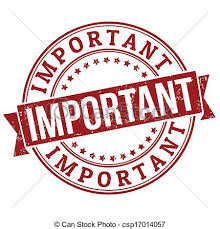 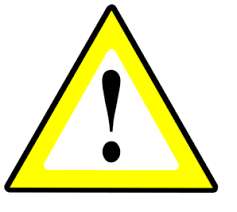 She was significantly better after practicing
Overall/generally/usually
Overall students who come to writing learn the writing material better.
Heart Attack
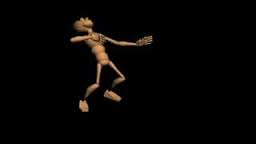 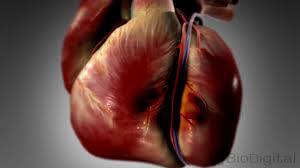 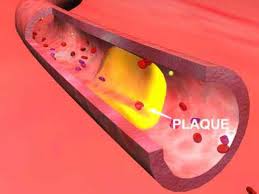 Cope with
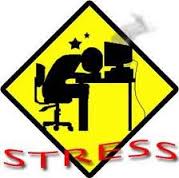 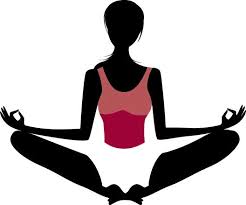 She copes with stress
by meditating…
Emotionally Disturbed
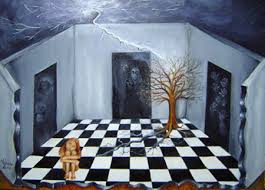 Do Wonders/Benifits
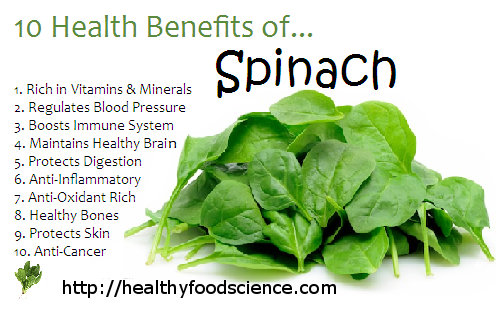 Nursing Homes
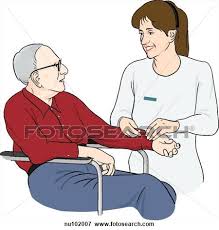 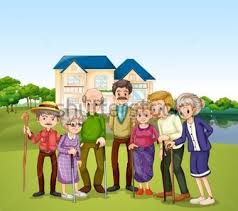 To pet
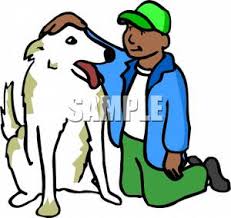 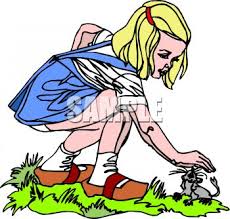 Special Needs
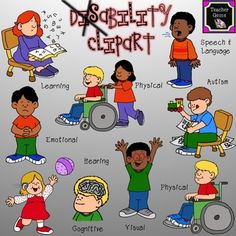